DANCE BEAT EXPLOSION
Friday 24:00-26:00
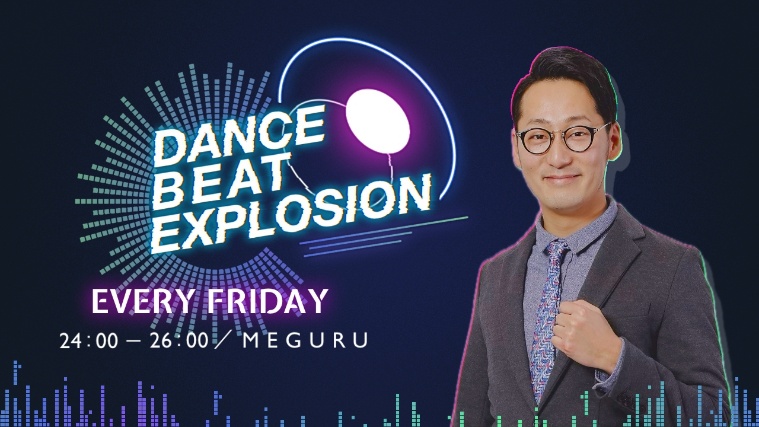